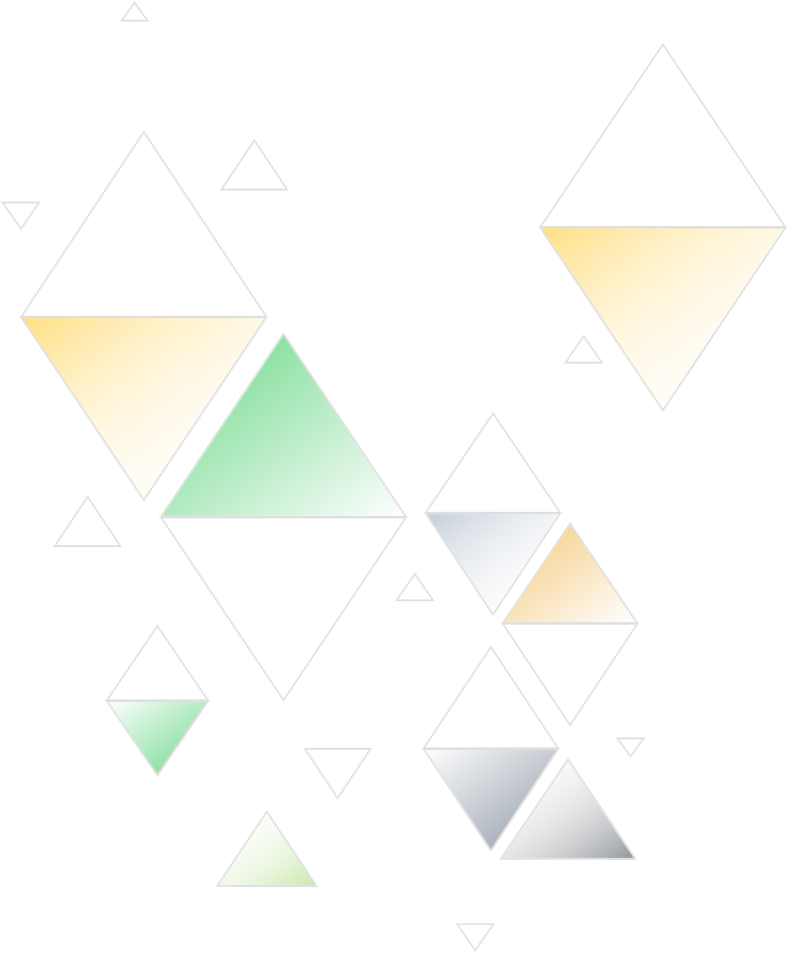 SIMPLE CONTENT CALENDAR TEMPLATE
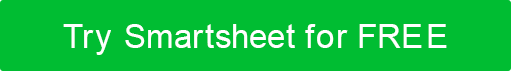 SIMPLE CONTENT CALENDAR TEMPLATE PRESENTATION